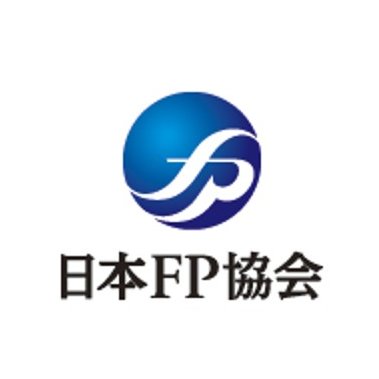 10代から学ぶパーソナルファイナンス
2
お金を稼ぐ、税金、社会保険、民間保険
Lesson
いろいろな働き方と、
暮らしを支える税金や保険を学ぶ
お金を稼ぐ（働く）
Ⅰ
1
2
3
Ⅰ
お金を稼ぐ(働く)
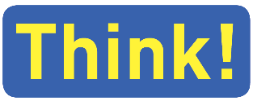 Q1
会社員の平均年収はどのくらい？
(※令和元年「民間給与実態統計調査」国税庁)
約759万円
正規　 約508万円
男性 　約545万円
約545万円
非正規 約198万円
女性 　約302万円
約443万円
[Speaker Notes: （対応）生徒用テキスト(p.12)　Think「会社員(給与所得者)の平均年収はどのくらい？」]
Ⅰ
お金を稼ぐ(働く)
●日本の15歳以上の人のうち、
　　働いている人(労働力人口)は
　　　　　　　　　　　　　　約6,700万人
このうち、会社員や公務員など、
　雇われている人は約　　　　　　万人
　　　　　　　　　　　(約　　　割を占める)
6,000
９
Ⅰ
お金を稼ぐ(働く)
Q2
会社に勤める場合、どのような働き方
　　　　　　　　　 (雇用形態)がある？
会社に勤める働き方
Ⅰ
お金を稼ぐ(働く)
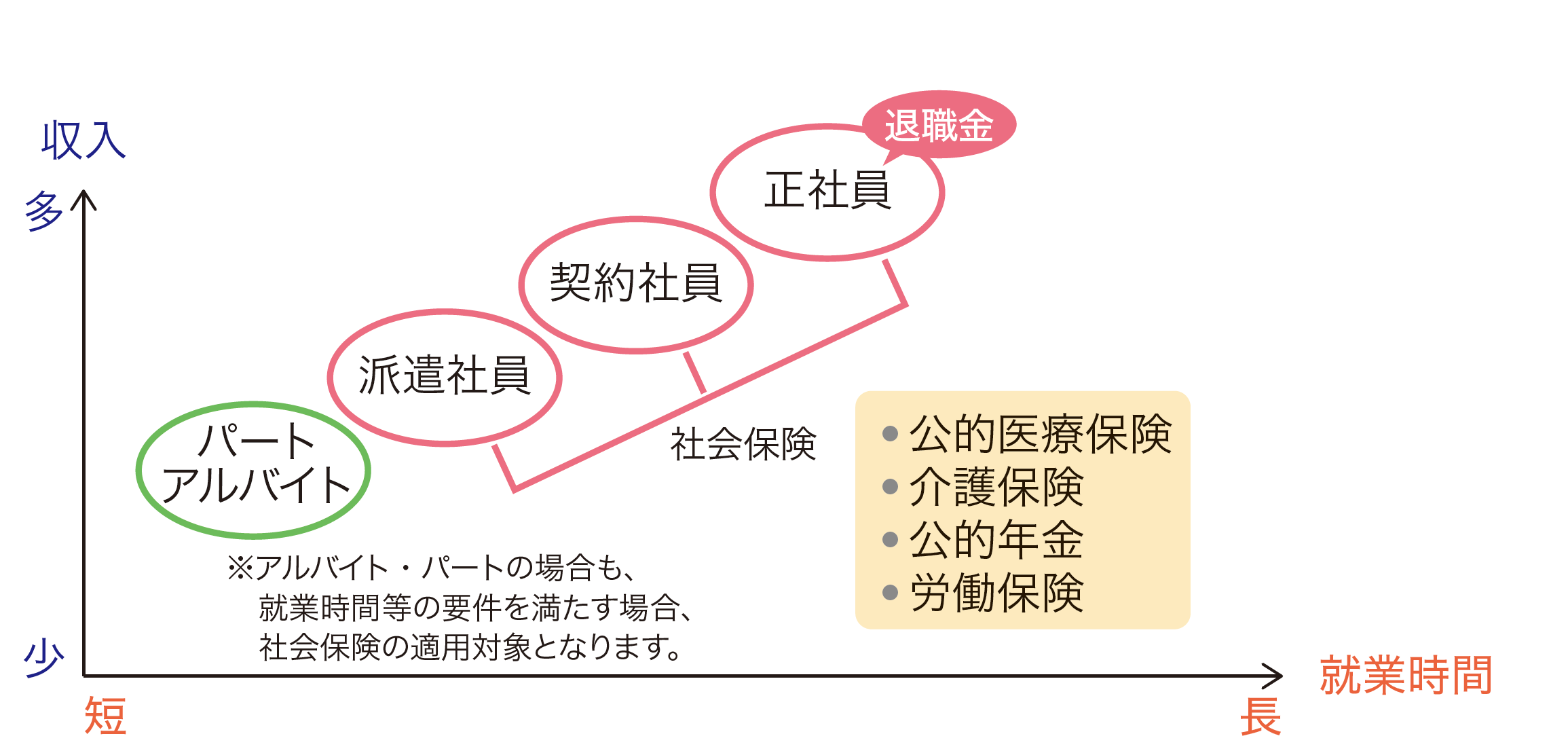 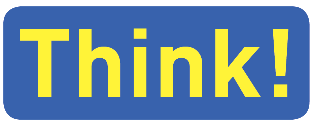 Q3
働き方(雇用形態)を２つ選び、
それぞれのメリット・デメリットを書き出してみよう
働き方
【　　　　　　】
【　　　　　　】
メリット
デメリット
[Speaker Notes: （対応）生徒用テキスト(p.13)　Think「雇用形態を２つ選んでメリット・デメリットを書き出してみよう。」]
税金と社会保険
Ⅱ
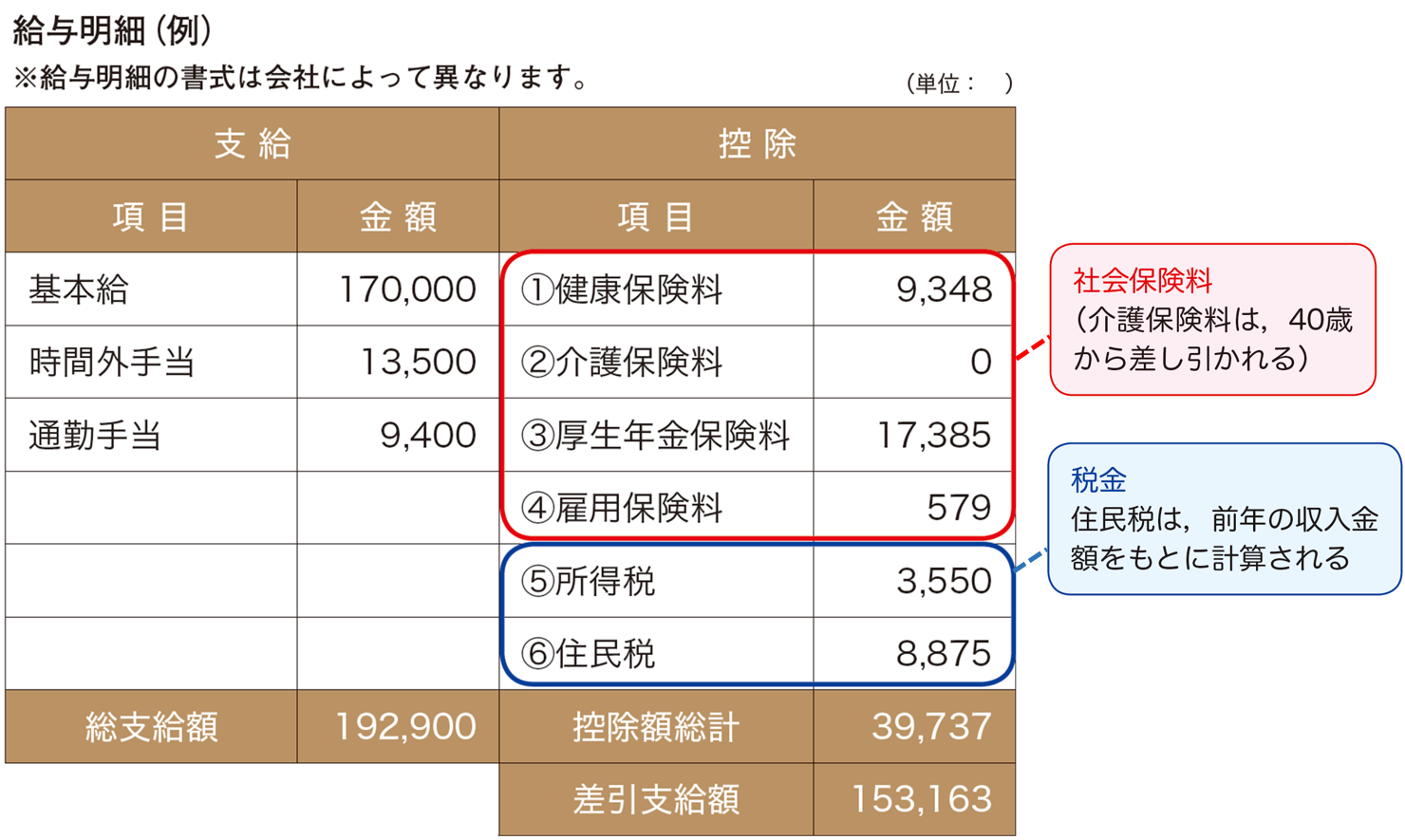 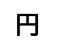 Ⅱ
税金と社会保険
●会社から支払われる給与(収入)からは、
　　　　　 や　 　　　　　　　　が差し引かれる。
税金
社会保険料
Ⅱ
税金と社会保険
収入
【総支給額】
税金・社会保険料
可処分所得
なぜ税金や社会保険料を
納める必要があるのだろう？
Ⅱ
税金と社会保険
税金は社会生活の維持に役立てられるもの。
(例)道路などの公共施設
      ごみ処理などの公共サービスなど
公共サービス
社会保障
公共事業
政府
納税
国民
Ⅱ
税金と社会保険
●保険は、生活上のさまざまなリスクに
　対して、事前に　　　　　　を出し合って、
　経済的な損失を被った人にお金を渡す
　相互扶助のしくみである。
保険料
Ⅱ
税金と社会保険
保険制度
社会
公的
●　　　　保険(　　　　保険)
　　　おもに政府が運営し、国民が加入
民間
私的
●　　　　保険(　　　　保険)
　　　民間企業が運営し、必要に応じて
　　　　　　　　　　　　個人が自由に加入
Ⅱ
税金と社会保険
Q4
社会保険にはどのような種類がある？、
介護保険
公的医療保険
労働保険
公的年金
Ⅱ
税金と社会保険
公的医療保険
●健康保険など
介護保険
社会保険
●障害年金、遺族年金、
　 老齢年金など
公的年金
労働保険
●雇用保険、労災保険など
保険
生命保険
●人を対象とする
民間保険
損害保険
●人・物を対象とする
医療保険など
●人を対象とする
Ⅱ
税金と社会保険
「社会保障制度」で用いられる
　　　　“自助・共助・公助”の考え方
●自助：自発的に自分の身を守るしくみ
貯蓄
民間保険
・　　　　　　　　、
Ⅱ
税金と社会保険
「社会保障制度」で用いられる
　　　　“自助・共助・公助”の考え方
●共助：制度化された相互扶助のしくみ
社会保険
、
税金
保険料
(財源は　　　　＋　　　　　　　)
Ⅱ
税金と社会保険
「社会保障制度」で用いられる
　　　　“自助・共助・公助”の考え方
●公助：共助で対応しきれない場合に
　　　　　生活保障を行うしくみ
生活保護制度
、
税金
(財源は　　　　 )
民間保険
Ⅲ
Ⅲ
民間保険
●病気やケガといった
　　 リスクへの対策をすることを
　　 　　　　　　　　　(　　　　　　　　　　　　　　)
　　　　　　　　　　　　　　　　　　　　　という。
リスク管理
リスクマネジメント
Ⅲ
民間保険
一人ひとりライフスタイルが
　 　異なるため、社会保険で損失を
　 　　カバーできないこともある。
●
社会保険を補完する目的で
　　　　　　　民間保険が存在する。
➡
Ⅲ
民間保険
民間保険の種類
●生命保険
　 死亡や病気・ケガのリスクに備える。
Ⅲ
民間保険
民間保険の種類
●損害保険
家が焼けたり，車の事故で人や物に
　　損害を与えるといった偶然起きた事故
　　や災害のリスクに備える。
Ⅲ
民間保険
民間保険の種類
●傷害保険・医療保険など
介護や就業不能，死亡や
　 病気・ケガなどのリスクに備える。
Ⅲ
民間保険
公的医療保険
●健康保険など
介護保険
社会保険
●障害年金、遺族年金、
　 老齢年金など
公的年金
労働保険
●雇用保険、労災保険など
保険
生命保険
●人を対象とする
民間保険
損害保険
●人・物を対象とする
医療保険など
●人を対象とする
Ⅲ
民間保険
●リスクに備えるためには、リスクが発生　
　した場合にかかる支出や減った収入などの
　経済的損失を　　　　　でまかなうのか、
　　　　　　を活用するのかを
　　　　　　　考えておかなければならない。
貯蓄
保険
Ⅲ
民間保険
「貯蓄は三角、保険は四角」
　リスク発生時の補填のために充てることができる金額が異なる。
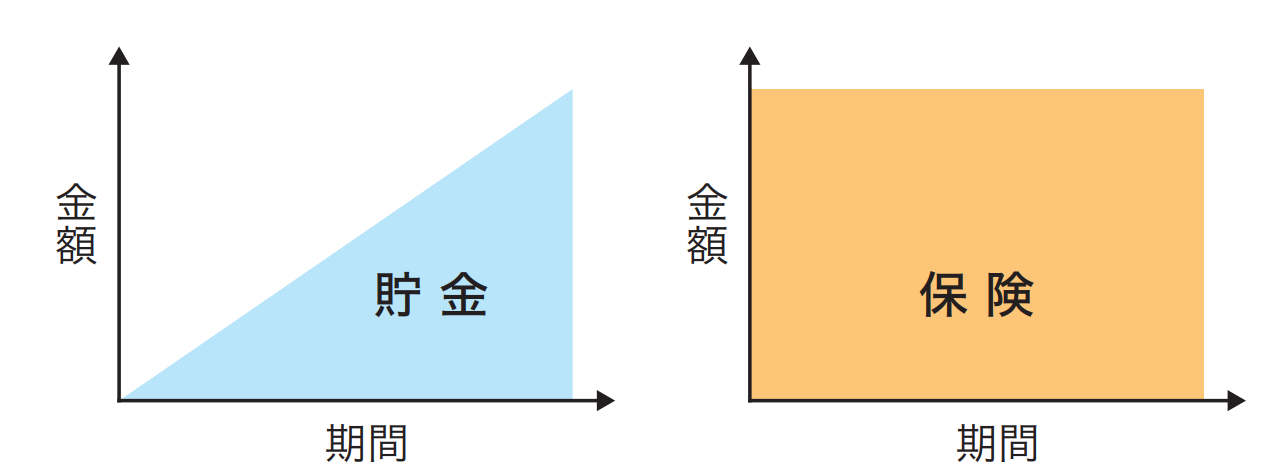 損害額
損害額
金額
金額
保 険
貯 畜
事故
発生
貯蓄期間
保険期間
事故
発生
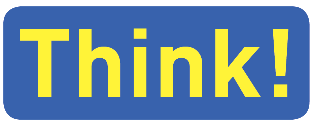 貯蓄と保険のメリット・デメリットを考えてみよう
Q5
・加入した時点で必要な
　補償が受けられる
・いつでも自由に使える
貯蓄
保険
・途中で目的を変更できる
メリット
・目標金額に達するまで
　時間がかかる
・目的外への利用は原則
　できない
デメリット
・リスク発生時、全額補償
　できないこともある
・途中解約すると、解約返戻金は
　払った保険料より少ない場合がある
[Speaker Notes: （対応）生徒用テキスト(p.19)　Think「貯蓄と保険のメリット・デメリットを考えてみよう」]
まとめ
■働き方にはさまざまな形態がある。それぞれの
　 特徴、メリット・デメリットを押さえておこう。
■税金や社会保険が、私たちの暮らしを支える
　 役割を果たしていることを知っておこう。
■社会保険、民間保険、貯蓄の性質を踏まえ、
　 リスクにどう備えるか考えておこう。